2 Days National Conference on GST at National Library, Kolkata 7th Oct 2023
CA Venugopal Gella
Venu and Vinay
Chartered Accountants
Webinar Outline
Legal Provisions
Relevant Dates
Relevant Notifications / Rules
CGST Notification 68/2019
Rule 48- Manner of issuing invoice
48(4) - FORM GST INV-1 
48(5) - Invoice other than the above is not valid 
48(6) - Multiple copies of invoice not required

CGST Notification 69/2019 - Notifies Common Portal 
www.einvoice1.gst.gov.in............einvoice10

CGST Notification 60/2020 
Specifies Schema / fields of INV-01
Persons Exempted
* Updated as per Notification 61/2020 -CT
Transactions covered by E-Invoicing
Applicable only for B2B  Notification 70/2019
Penalties for Non compliance of eInvoice
Rule 48(5) – Not a Valid Invoice; 
Non compliance with Sec 16(2)(a) for Recipient
122(1)(i) & (ii) Incorrect / False Invoice  ; violation of provisions of the Act
Rule 138A (2) – Documents to carry during Transit
Issues
Credit for Recipient
General Penalty u/s 122 for violation
Sec 129 for eWay Bill
Terms and Definitions
Invoice Reference Number (IRN)
Combines Taxpayer GSTIN, Financial Year, Document Type, Invoice Number
64-digit alpha numeric number to uniquely identify an Invoice 
For computers only, humans can ignore this 
GSTIN			: 		33AADCG4992P1Z0 
Financial Year	: 		2019-20 
Document Type: 		Invoice 
Document Number: 	2 453c0d4d154f295a808299dc84ab31dffef87a47b70d23602caea41133287ee4
Invoice Registration Portal (IRP)
Invoice Registration Portal (IRP)
Authorized by Government 
First IRP run by National Informatics Centre (NIC) 
Second IRP proposed to be run by Goods and Services Tax Network (GSTN) 
Verifies and acknowledges E-Invoices 
Replies within blink of an eye 
Retains invoices for 24-hours 
Does not contain listing of Invoices
Response from IRP
{
"AckDt": "2020-01-08 12:45:00","AckNo": 55100000009,
"Irn": "453c0d4d154f295a808299dc84ab31dffef87...", # 64 chars 

“SignedInvoice": "eyJhbGciOiJodHRwOi8vd3d3L...", # ~4000 chars "SignedQRCode": "eyJhbGciOiJodHRwOi8vd3d3Lc...", # ~1000 chars"Status": "ACT" 
"EwbDt": "10/03/2020 10:45:00 AM", "EwbNo": 151000256262, "EwbValidTill": "12/03/2020 11:59:59 PM", 
}
Signed QR Code
Digitally signed by NIC 
Contains high level parameters of an Invoice 
Can be used to know authenticity of an Invoice
Signed QR Code (Example)
{ 
"BuyerGstin“		: "29AAFCC9980M1ZR", "SellerGstin“		: "33AADCG4992P1Z0", 
"DocDt“			: "2019-01-08", "DocNo“		: "2", "DocTyp“		: "INV", 
"Irn": "453c0d4d154f295a808299dc84ab31dffef87a47b70d23602...", 
"ItemCnt“			: 1, "MainHsnCode“		: "1001", "TotInvVal“			: 11800 
}
Frequently Asked Questions
Amendments / Cancellation to Einvoice

Change in books vs Change in IRP Portal

Change in IRP Portal to Change in GSTR 1 vs eWay Bill

eWay bill Active eInvoice cancelled
Key Reconciliations in Einvoice
Change made in books post einvoice but not in IRP Portal
Cancelled in portal but not in books
Wrong data entry while einvoice generation
eINvoice not Auto populated to GSTR1
In Books but eInvoice not generated
eWay bill Active eInvoice cancelled - NA
e-Invoice Generation Time
Does E-Way Bills parallel to eInvoice?
E-Way Bills are governed by Rule 138 of CGST Rules.
E-Way Bill 
can be generated simultaneously along with IRN 
It can also be generated later as well 
IRP supports E-Way Bills only for Invoice and not DC 
Cancellation If needed, 
Cancel EWB first and then cancel Invoice
Physical copy of eWay bill not required if embedded in eInvoice QR
Rule 138A(2)
Save and Print E-Invoice
Print 
46 (r) Quick Response code, having embedded Invoice Reference Number (IRN) 

What details of the E-Invoice should we save in our ERP?
The acknowledgement number
Acknowledgement date 
Invoice and QR code digitally signed by the IRP.
Communication of eInovice
How to send E-Invoice to recipient?
IRP will not send it for you 
Email Acknowledgement JSON along with PDF – Rule 46(r)
Government is building a system to send E-Invoice directly to Recipient

From einvoice.gst.gov.in can download
eINvoice Generated and Received
For a period of 6 months
By IRN / by Period 
/ By GSTIN recipient  / supplier
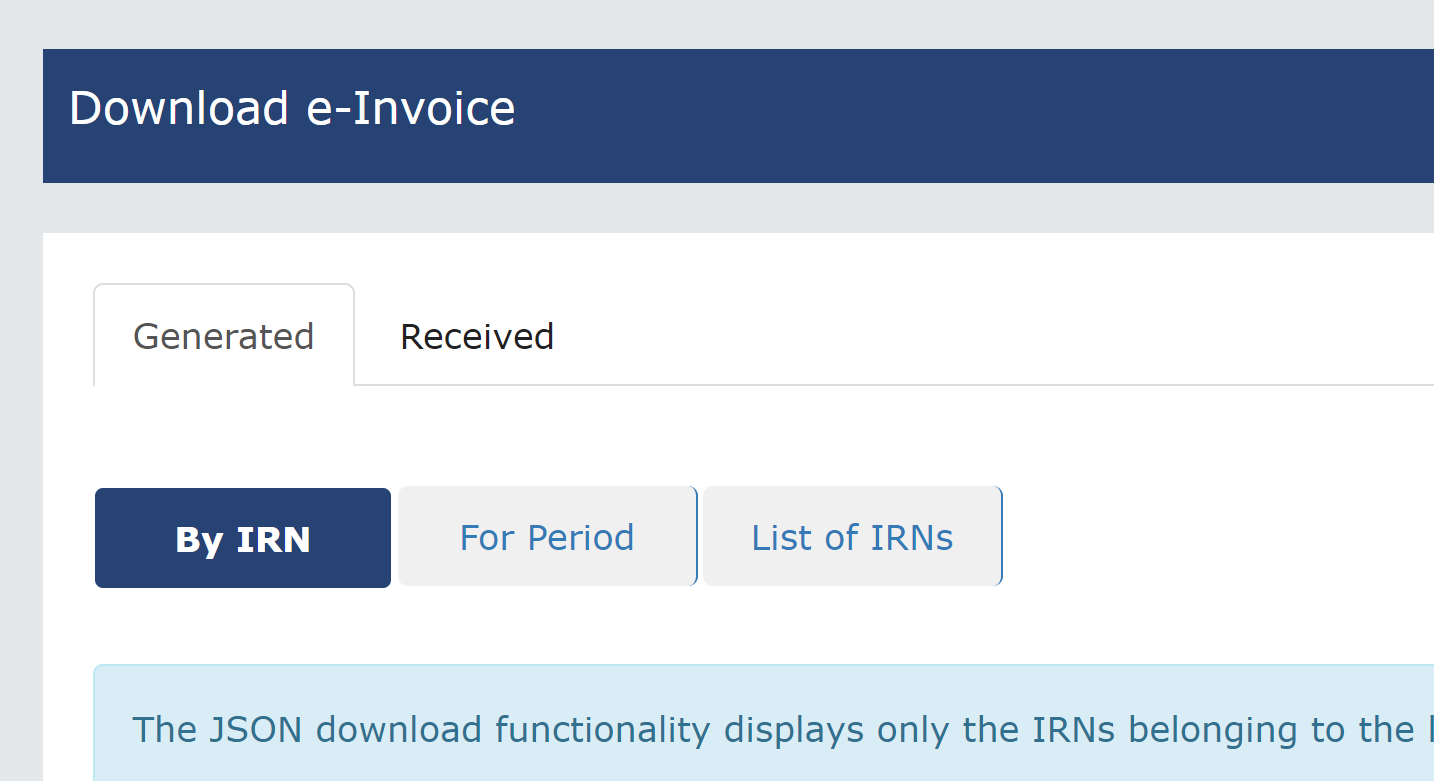 Generation of Back Dated eInvoice
Time Limit for Back dated reporting of Invoices
Turnover > 100 crores – 30 days
time limit of 30 days for reporting of invoices from date of invoice, on e-invoice portals
For example, if an invoice has a date of Nov. 1, 2023, it cannot be reported after Nov. 30, 2023. 
This validation will come into effect from 1st Nov, 2023

For Other assesse
No restrictions set as of now
Recommended to follow above time lines
Cancellation and Modification
Can E-Invoice can be cancelled 
Yes. within 24-hours of creation.

Can e-Invoice be modified?
No, once generated document cannot be modified

What if I have generated an Invoice by mistake and it is not cancelled within 24 hours?
Cancel in your Books of Accounts. 
Do not report the Invoice in your GST Returns.
Inspection of Goods in Movement
Section 68
Inspection of Goods Sec 68
The Government may require 
the person in charge of a conveyance 
carrying any consignment of goods of value exceeding such amount as may be specified 
to carry with him such documents and 
such devices as may be prescribed.
The details of documents required to be carried under sub-section (1) shall be validated in such manner as may be prescribed.
Where any conveyance referred to in sub-section (1) 
is intercepted by the proper officer at any place, 
he may require the person in charge of the said conveyance 
to produce the documents prescribed under the said sub-section and 
devices for verification, and 
the said person shall be liable to produce the documents and devices and 
also allow the inspection of goods.
Applicability of e-way bill - Rule 138 (1)
138(3) First Proviso E-way bill generation is optional in case of consignment value < Rs.50,000/-
Attributes – Erroneous reporting
Supply Type
 I – Inward
O - Outward
Transaction Type
1	Regular
2	Bill To - Ship To
3	Bill From - Dispatch From
4	Combination of 2 and 3
Sub Supply Type
1	Supply
2	Import
3	Export
4	Job Work
5	For Own Use
6	Job work Returns
7	Sales Return
8	Others
9	SKD/CKD/Lots
10	Line Sales
11	Recipient Not Known
12	Exhibition or Fairs
Document Type
INV	Tax Invoice
BIL	Bill of Supply
BOE	Bill of Entry
CHL	Delivery Challan
OTH	Others
Rule 55A. Tax Invoice or bill of supply to accompany transport of goods , where eWay Bill is not applicable
The person-in-charge of the conveyance shall carry a copy of the tax invoice or the bill of supply issued in accordance with the provisions of rules 46, 46A or 49
General violations
Not Generated
Not for supply
Purchase from URP
Office Furniture shifting
CSR Disposal
Job Work
Expired
Movement Not Terminated
eWay not renewed
Errors
Veh No not updated
Wrong Invoice attached
Wrong Address
Un registered ship to
Multiple Shipments wrong update
Verification of documents and conveyances: Rule 138B, 138C & 138D
Verification of Documents and Conveyances
The physical verification may be carried out 
by the proper officer 
as authorised by the Commissioner or an officer empowered by him in this behalf
Inspection and verification of Goods
Summary report of every inspection of goods in transit shall be recorded online in Part A of Form GST EWB-03 within twenty fours of inspection and
The final report in Part B of Form GST EWB-03 shall  be recorded within 3 days of such inspection
Facility for uploading information regarding detention of vehicle
Where a vehicle has been intercepted and detained for a period exceeding 30 minutes, 
the transporter may upload the said information in Form GST EWB-04
Procedure followed by intercepting officer
MOV Forms
Procedure for Interception - Circular No. -41/15/2018 dated 13.04.2018
[Speaker Notes: Circular No. -41/15/2018 dated 13.04.2018 - Old]
Procedure for Interception - Circular No. -41/15/2018 dated 13.04.2018
Appeal against the order issued as above (u/s 129) shall be filed on payment of pre-deposit of 25% of the Penalty demanded.
Procedure for Confiscation - Circular No. -41/15/2018 dated 13.04.2018
Circular No. 49/23/2018-GST
Inspection ONCE done in One State cannot be done again
Unless a specific information relating to evasion of tax is made available subsequently
Only  such  goods  and/or  conveyances  should  be detained / confiscated in respect of which there is a violation of the provisions of the GST Acts or the rules made thereunder. 
Illustration: Where a conveyance carrying twenty-five consignments is intercepted and the person-in-charge of such conveyance produces valid e-way bills and/or other relevant documents in respect of twenty consignments, but is unable to produce the same with respect to the remaining five consignments, detention/confiscation can be made only with respect to the five consignments and the conveyance in respect of which the violation of the Act or the rules made thereunder has been established by the proper officer
Penalty of Rs.1000 - Circular No. 64/38/2018-GST
Spelling mistakes in the name of the consignor or the consignee but the GSTIN, wherever applicable, is correct; 
Error in the pin-code but the address of the consignor and the consignee mentioned is correct, subject to the condition that the error in the PIN code should not have the effect of increasing the validity period of thee-way bill;
Error in the address of the consignee to the extent that the locality and other details of the consignee are correct;
Error in one or two digits of the document number mentioned in the e-way bill;
Error in 4 or 6 digit level of HSN where the first 2 digits of HSN are correct and the rate of tax mentioned is correct;
Error in one or two digits/characters of the vehicle number.
Case Law
Detention of Goods
Wrong classification of goods
Hon KER High Court quashed detention order on the ground that this was a bona-fide case of dispute in the classification of goods and directed release of goods. [Daily Fresh Fruits India Private Limited v. Commissioner, SGST, 2020-VIL-115- KER; and Hindustan Coca Cola Private Limited v. Assistant State Tax Officer, SGST, 2020-VIL-144-KER]

Under-valuation of goods
The under valuation of goods in the invoice could not be a ground for the detention of the goods and vehicle u/s129 of the CGST Act. r/w Rule 138 of CGST Rules. Accordingly, the order is quashed, and Authorities were directed to release the goods. [K.P. Sugandh Limited v. Commissioner, SGST, 2020-VIL-142- CHG]
Detention of Goods
Vehicle took a different route or reached wrong destination
The High Court observed that allegation of ‘wrong destination’ or that the driver has taken a different route is not a ground to detain the vehicle carrying the goods or levy tax or penalty. It was held that the fact that the vehicle was found at another place does not automatically lead to any presumption that there was an intention of evasion of tax. The amount collected was directed to be refunded with interest @ 6%. [Commercial Steel Company v. Assistant Commissioner of State Tax, 2020-VIL- 116-TEL]
Interception of vehicle within a few hours of expiry of E-way bill and Adjudicating authority passed an order of detention of vehicle
Rule 138(10) of the CGST Rules allow extension of E-way bill within 8 hours of expiry. The Authority noted that the petitioner was not given reasonable time for renewal of the e-way bill and held that penalty under Section 129 of the CGST Act should not be imposed. Since the petitioner has made minor procedural as per Rule 138(10) of CGST Rules, thus the Authority imposed a general penalty of Rs. 1,000/- u/s 125 of the CGST Act. [Bhushan Power & Steel Limited v ACSTE, 2020(2) TMI 858-GSTAA (HP)]
Seizure of Goods
Goods were seized for goods being transported without invoice and e-way bill. Further, the confiscation order was passed without giving an opportunity of being heard to the petitioner.
The High court quashed the confiscation order considering that principles of natural justice were violated and no opportunity of being heard was provided to the petitioner. It was also observed that the confiscation order was not a speaking order and did not reflect the reasons required to be mentioned as per Section 130 of the CGST Act. [Sitaram Roadways v State of Gujarat,2019-VIL-510-GUJ] 
Tax on invoice shown as CGST: SGST as against IGST but e-way bill declared correct tax as IGST
The High Court observed that a clerical error on the invoice will not prejudice the Revenue. Since there is no question of evasion of tax; goods to be released on executing a simple bond instead of issuing bank guarantee for the demand raised. [Umiya Enterprise Vs Assistant State Tax Officer, 2020-VIL-50-KER]
e-way bill without any intention of evasion
[Mriganka Sarkar v Union of India (2022)(Calcutta)]
Fact of the Case:
While generating the E-way bill the taxpayer inadvertently mentioned the address of the taxpayer and not the place from where the timber was dispatched. On interception penalty was imposed on account of transporting timber without a valid Way Bill and taxpayer had to pay penalty for the purpose of releasing the said goods upon payment of taxes as well as penalty.
Judgement:
Hon’ble Court observed that the taxpayer at the very first instance paid the taxes which he was liable to pay on account of the goods in question.
Due to unintentional error at the time of generating e-Way Bill, the address from where the goods were dispatched was wrongly mentioned and accordingly, the goods were rightly confiscated by the tax authorities.
Hon’ble Court observed from the conduct of the taxpayer it does not appear that there was an  intention to evade tax.
Therefore, Hon’ble Court set aside the orders passed by Tax Authority and directed Tax Authority to take steps for refund of the amount which was collected from the taxpayer on account of tax for the second time and penalty paid by him at the earliest.
Beyond Jurisdiction
Fact of the Case: In the course of transportation of goods, revenue officers found that tax invoices did not bear continuous invoice numbers. Revenue officers suspected that some invoices could have been used for transportation of other goods that had not been brought to the notice of the department and the detaining authority passed the detention order.

Judgement:
High Court observed that it is not in dispute that e-way bills did accompany the goods and it is also not in dispute that the transportation was covered by tax invoices.
High Court held in view of the above observation that the entertainment of such a doubt by the authority cannot be a justification for detaining the goods in question, when they were accompanied by tax invoices as also e-way bills.
Therefore Court allowed the writ petition and directed the respondents to release the goods detained.
[Devices Distributors v Assistant State Tax Officer (2020)(High Court of Kerala)]
Delay in Delivery Beyond Control Satyam Shivam
Fact of the Case:
The petitioner made an intra state supply of papers through a tax invoice. It has also generated an e-way bill and goods were delivered to a transporter for making delivery to the consignee. 

On way of delivery the vehicle got delayed due to political rally and by the time the roads get cleared the shop of the buyer could be closed, and so the auto trolley driver took the trolley to his residence with the goods so as to deliver them on the next working day. 

On the next working day when the auto trolley was on its way for delivery of the paper to the buyer/consignee but it was detained and a Detention Notice in Form GST MOV-07 was served alleging that the validity of the e-way bill had expired proposing to impose tax and penalty.
Satyam Shivam
Judgement:
The court is of the opinion that there was no material before the 2nd respondent to come to the conclusion that there was evasion of tax by the petitioner merely on account of lapsing of time mentioned in the e-way bill.

On account of non-extension of the validity of the e-way bill by petitioner or the auto trolley driver, no presumption can be drawn that there was an intention to evade tax.

In this view of the matter, the Writ Petition is allowed and The respondents are directed to refund the said amount collected from petitioner within four (04) weeks with interest@ 6% p.a from 20.1.2020 when the amount was collected from petitioner till date of repayment.
[Speaker Notes: A division bench of justices Dinesh Maheshwari and Hrishekesh Roy not only set aside the penalty levied by the GST officer, but also increased the fine imposed on him, by the High Court for the State of Telangana at Hyderabad from Rs 10,000 to Rs 69,000.]
Classification cannot be Questioned
Misdescription of Goods (a particular item is called by different names in different States) do not serves as ground for detention as there is no malafide intention to evade tax
It is seen that one particular item is called by different name and are also understood differently at different places. 
It may be that Cereal Based Blended Food, is called as sattu at Rajasthan but in the State of U.P. may be understood differently.
Since in the invoice the name "Cereal Based Blended Food" is mentioned and the same was also found with reference to its constituent namely wheat, soyabean, sugar, vitamin and mineral etc.

M/s Ramdev Trading Company And Another Versus State of U.P. And 3 Others 2017 (12) TMI 341 - Allahabad High Court 30-11-17
Other issues-Job work related
Failure of driver to carry tax invoices and E-way Bill along with the goods by mistake
As driver merely left behind documents by mistake and there being no allegation against transporter whose business would be affected adversely on account of seizure, vehicle directed to be released to him unconditionally if the owner of goods does not come forward to comply with conditions of release [MKC Traders Vs State of U.P.- 2019 (22) G.S.T.L. 348 (All.)
Detention of goods during the return  journey from job-workers premises to the petitioner's premises due to mis-match in the value of goods as in the e-way bill and job work invoice
High court held that the consignment was covered by the job-work invoice, as e-way bill as also the delivery challan that originally accompanied the goods on its transportation to the job workers premises. There could be no doubt with regard to the identity of the goods that were being transported and the difference in the value shown in the e-way bill was only on account of the requirement of maintaining uniformity in the value shown in the tax invoice raised by the job worker and the e-way bill generated by him-
The detention in this case is wholly unjustified and set aside. The writ is allowed
P.H. Muhammad Kunju and Brothers v. Asstt. State Tax Officer, Palakkad [2021]
Other issues
Whether it is mandatory that when a truck is carrying goods of TWO e-Way Bills then it has to unload the goods of shorter distance first and then the goods of longer distance or goods of higher weight first and then goods of lesser weight? – Telangana HC
The petitioner in the course of business purchased stainless steel pipes and tubes from M/s. Santosh Steel and Pipes India Private Limited, Dadra, and Nagar Haveli. The petitioner hired M/s. Anmol Parcel Services for transporting the material from Dadra and Nagar Haveli to Secunderabad.
The said transporter also booked the material of M/s. Simi Steels, Adoni, Kurnool District from the same vendor M/s. Santosh Steels, Dadra, and Nagar Haveli to its business premises at Adoni, Kurnool District. For carrying the material to these two destinations, one at Secunderabad and the other at Adoni, two waybills were generated, one from Dadra and Nagar Haveli to Secunderabad for a travel of 867 kms. and the other from Dadra and Nagar Haveli to Adoni which is at a distance of 940 kms.
The answer is certainly NO. There is no law/rule which says that the goods to be unloaded at a shorter distance must be offloaded first or the goods of higher weight to be unloaded first. Unless there is something on record to prove that there was Bad Intention or intent to evade tax, such action of detention is bad in law and therefore cannot sustain.
Vijay Metal Vs. The Deputy Commercial Tax Officer-Telangana HC
Other issues
Failure of driver to carry tax invoices and E-way Bill along with the goods by mistake
As driver merely left behind documents by mistake and there being no allegation against transporter whose business would be affected adversely on account of seizure, vehicle directed to be released to him unconditionally if the owner of goods does not come forward to comply with conditions of release [MKC Traders Vs State of U.P.- 2019 (22) G.S.T.L. 348 (All.)
Judgements against the Assessee
Question on Movement
No Movement in Toll Booths
Officer called information from toll booths from Assam to point of destination i.e., Coimbatore to test claim of petitioner that goods originated from Guwahati – Toll booths enroute between Guwahati and Telangana did not indicate any movement of vehicle in question in that sector and records of movement were available only from Telangana onwards – This led to suspicion that point of origination of goods is Telangana and not Guwahati as claimed and, hence, notice was issued proposing penalty 
Held: Petitioner could very well have produced toll receipts or any other information/material in its possession to disprove suspicion – Consideration of such information, if at all, would involve an examination of disputed facts – Hence, writ petition was to be dismissed as petitioner had an efficacious, alternate remedy provided to approach Appellate Authority
	Sonali Metal Industries LLP v. State Tax Officer (Intelligence), [2022]
Other issues
Can GST be levied on the movement of goods for reasons other than supply?
In the case, KIA Motors assumed that demo vehicles didn't require an E-Way Bill as they were not considered a supply but merely demo cars. However, during transportation, their vehicle was intercepted, and it was discovered that no E-Way Bill was generated as required by Section 129, read with Rule 138 of the GST Rules, 2017.
The court clarified that any movement of goods exceeding a value of Rs. 50,000, even if not for the purpose of sale, mandates the generation of an E-Way Bill. 
The supplier must inform about the goods' movement electronically on the common portal using Form-A GST, EWB-01. 
KIA MOTORS INDIA PVT. LTD. Versus STATE OF MADHYA PRADESH
Missing Part B Revenue Favour
HC sustains penalty of Rs. 1.32 Cr (approx.) for violation of Section
by failing to give details of conveyance in Part-B of E-way Bill during inter-state transportation of taxable goods; 
Notes that although assessee sought to justify such non-submission owing to technical error with no intention to evade tax, no grievance had been raised either on the GST portal or in writing in this regard; 
Rejects assessee’s reliance on Allahabad HC decision in VSL Alloys (India) Pvt. Ltd. inasmuch as distance therein was within 50 km and assessee was not under obligation to fill Part B of E-way Bill; 
Observes that as per the Rules, it is a mandatory requirement that Part B must be updated, else the E-way Bill is not genuine / legal; 
Since in present case, distance was more than 1200-1300 km, assessee was required to file Part B giving all details including the vehicle number before loading of goods and having failed to do so, violated provisions of Rules and Act and accordingly, both Adjudicating & Appellate Authorities rightly imposed penalty 
Gati Kintetsu Express Pvt. Ltd. vs. Commissioner, Commercial Tax of MP & Ors - TS-307-HC-2018(MP)-NT
Q&A
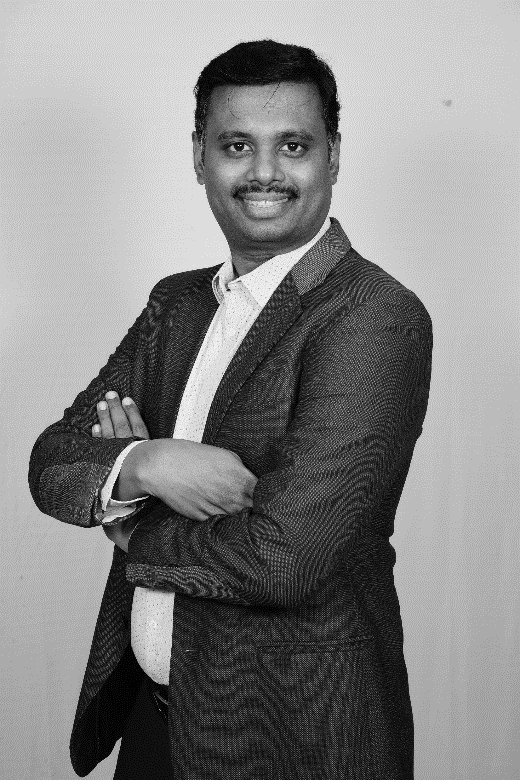 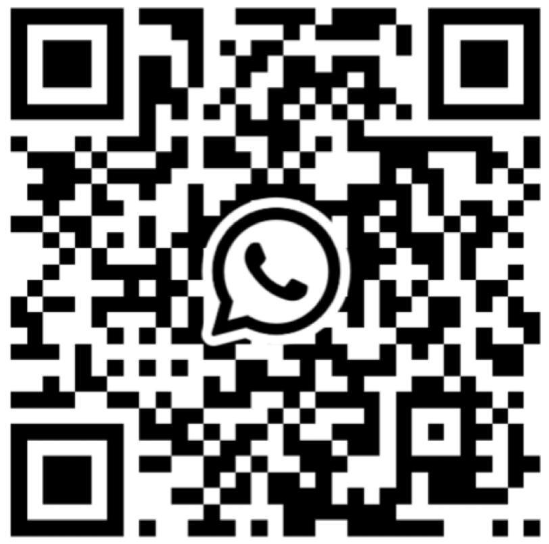 For GST UPDATES https://chat.whatsapp.com/EaPmAwzTgzFEnzDOUOM7RR
Clarifications mail to venu@vnv.ca